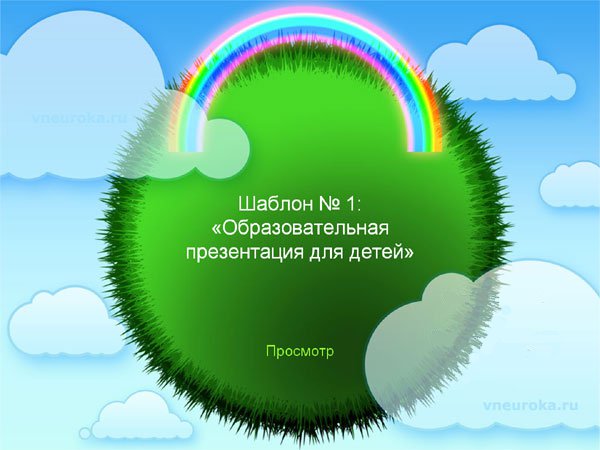 ГАОУ СПО«Арский педагогический колледж им. Г. Тукая»
«Моя профессия - моё будущее»
Работа студентки  
Салихзяновой Айгуль Ильфатовна
История профессии
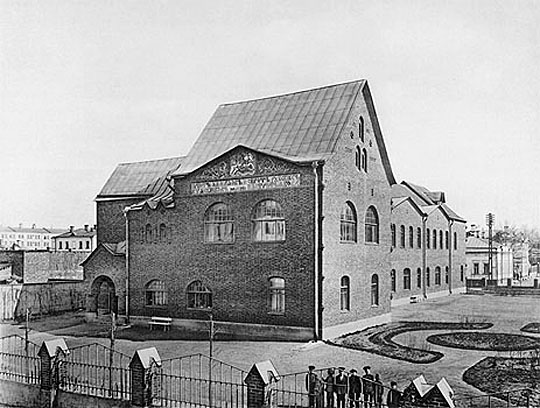 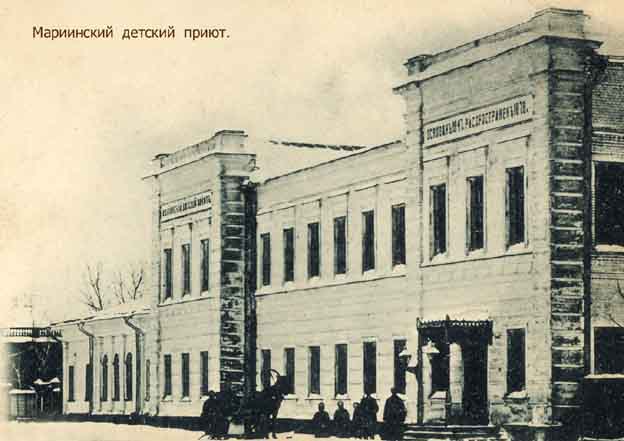 XIX-XX в.в
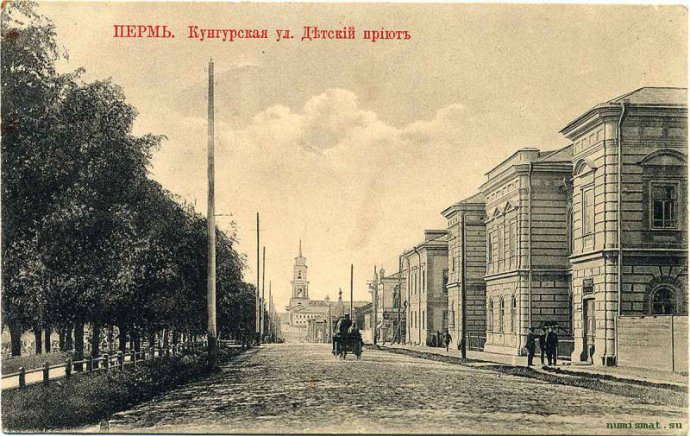 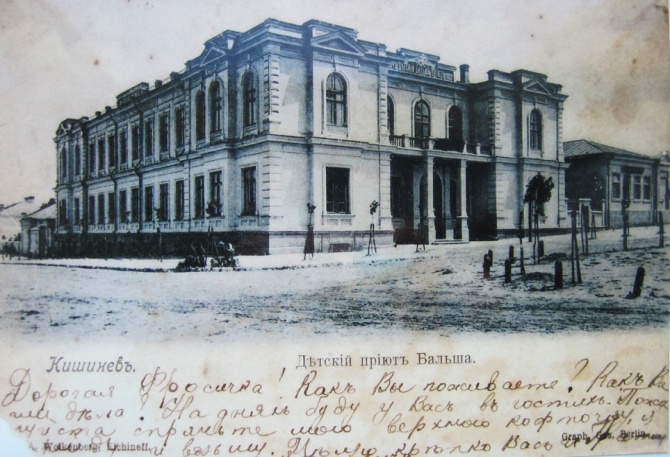 Профессия воспитателя появилась относительно недавно в начале прошлого века. Связано это с тем, что женщины начали работать. В дореволюционный период существовали приюты для сирот, где были воспитатели.
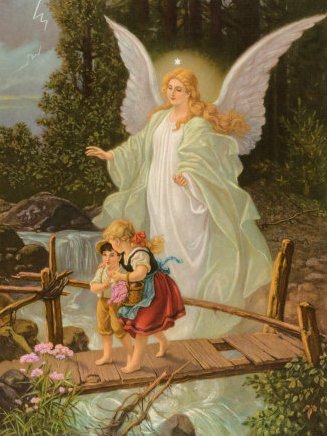 Требования к профессии воспитатель
Риски профессии
Социальная значимость моей профессии
Мое отношение к профессии
Преимущества профессии
Уникальность профессии
«моя профессия - моё будущее»
Prezentacii.com
Профессий много на планете, 
 Но выбрала я только ту, 
 Что всех дороже мне на свете, 
 Чтоб посвятить себя труду.
Краткое описание: Жизнь человека в обществе начинается с детского сада, и именно поэтому основы общественных отношений, заложенные воспитателями детского сада, являются определяющими в дальнейшем развитии ребёнка.
Социальная значимость профессии
Уникальность профессии
Образованность и эрудиция помогут создать образец для подражания для своих маленьких подопечных. Терпение, усидчивость, требовательность и творческий подход — это те качества, которые способствуют достижению лучшего результата и при этом закрепляют положительный образ воспитателя в сознании ребёнка.
Риски профессии
Чрезмерная увлечённость воспитателя своим делом. Причина этого заключается в самих детях, однако не стоит забывать, что педагогическая объективность всегда должна стоять на первом месте, отодвигая субъективные симпатии и привязанности на второй план. 
Ещё одной трудностью является постоянный самоконтроль и необходимость совершенствования профессиональных навыков путём изучения новейших методик в воспитании детей дошкольного возраста.
Преимущества профессии
В детском саду воспитатель может реализовать все свои скромные таланты, ведь дети  самые гуманные судьи. 
Положительные стороны профессии заключены также в непосредственном общении с детьми. 
Профессия воспитателя прекрасно подходит женщинам, что ярко отражает статистика. 
Профессия педагога необычна еще тем, что она универсальна. 
 Шестичасовой рабочий день, пятидневная рабочая неделя.
Требования к профессии воспитатель
Воспитатель должен иметь знания по педагогике, психологии,  ОБЖ, этике и эстетике, содержанию и принципам организации дошкольного образования. Знать методики обучения и развития детей.
Должен уметь: заботиться о состоянии здоровья детей; вырабатывать у детей культурно-гигиенические привычки; осуществлять развитие речи и математических способностей детей, физическое развитие детей, музыкальное образование детей.
ВОСПИТАТЕЛЬ для меня – это не просто профессия, это - состояние моей  души. Выбранная мною профессия, заставляет  меня все время двигаться вперёд, искать и находить что-то новое, развивать свои творческие способности, даёт возможность окунуться в атмосферу счастливого Детства. Я глубоко убеждена, что дети должны жить в мире красоты, игры, сказки, музыки, рисунка, фантазии. Поэтому, воспитатель, на мой взгляд, это сказочник и музыкант, актёр и танцор, скульптор и художник, экскурсовод и исследователь, потому что все дети  любят  слушать сказки и песни, лепить и рисовать, танцевать и смотреть театральные представления, хотят быть маленькими актёрами, любят наблюдать и экспериментировать, думать и задавать много вопросов. Я считаю, что в каждом ребёнке есть своя «изюминка» и мне надо учиться воспринимать лучшее, что есть в моих воспитанниках, помогая им самим это лучшее в себе увидеть.
ВОСПИТАТЕЛЬ — ЭТО 
ЭНТУЗИАСТ, ЧЕЛОВЕК, КОТОРЫЙ РАБОТАЕТ НЕ РАДИ ВЫСОКОЙ ЗАРПЛАТЫ, А ПОТОМУ ЧТО ДЕЙСТВИТЕЛЬНО ЛЮБИТ ДЕТЕЙ И ЛЮБИТ СВОЮ ПРОФЕССИЮ!
В последние десятилетия профессия воспитатель снова стала востребованной. В Татарстане вновь стали открываться детские сады по республиканской программе « Бэлэкэч»
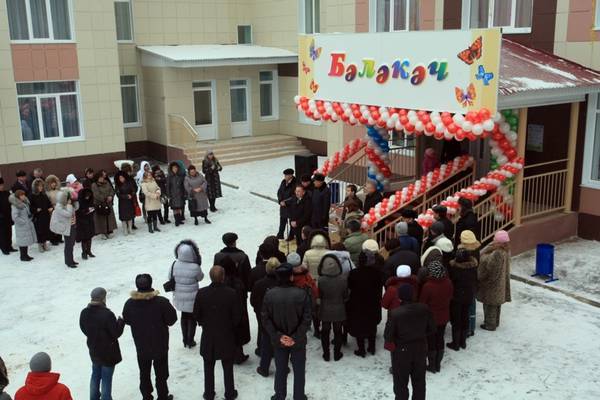 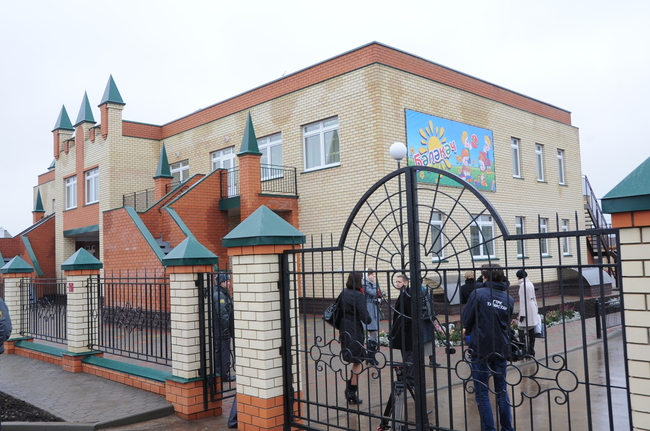 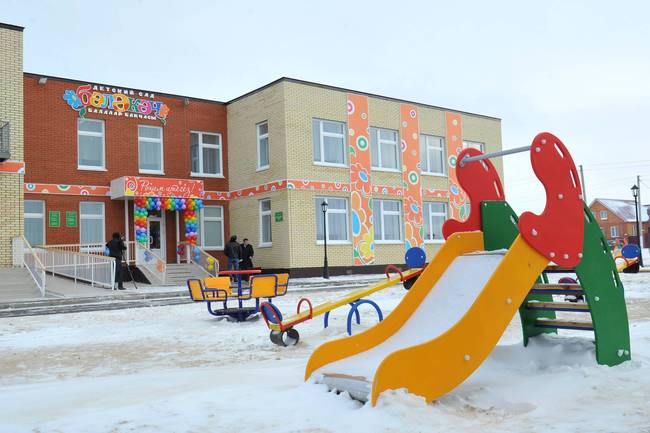 Изучая статистику удовлетворенности работой, я выяснила, что:
Система дошкольного образования других стран— тема для меня очень интересная и актуальная. Во-первых, я мечтаю работать в этой сфере, а во-вторых, я хочу, чтобы мои дети посещали детский сад, который отвечает моим представлениям  об идеальном ДОУ.
Дошкольное образование в Японии
В Японии детский сад не является обязательной образовательной ступенью. Дети поступают сюда по желанию родителей - обычно с четырехлетнего возраста.
В большинстве же детских садов главная задача воспитателей - научить детей быть послушными.
Дети должны овладеть множеством вежливых словесных формул, которыми насыщен японский язык, и знать где и когда их нужно применять.
В детском саду практикуют постоянную смену детского коллектива с целью дать ребенку большую возможность для социализации.
Так же меняют воспитателей, чтобы дети не привыкали к ним, так как японцы считают, это вызывает зависимость от наставника и обременяет последнего серьезной ответственностью за судьбу детей.
Дошкольное образование в Германии Waldkindergarten (от немецкого Wald – лес, Kindergarten — детский сад)
Waldkindergarten (от немецкого Wald – лес, Kindergarten — детский сад) Чаще всего, такой сад располагается в лесу.  Детки постоянно находятся на природе, изучают деревья и другие растения, мастерят поделки из природного материала. Детям прививается любовь и бережное отношение к природе. 
Bauernhofkindergarten (от немецкого Bauernhof – крестьянский двор, подворье Кindergarten – детский сад). Такой сад располагается при крестьянских хозяйствах, фермах или вблизи них. Дети, в силу своих возможностей, помогают фермерам ухаживать за животными,  выращивать овощи и фрукты на огороде и в саду..
Одной из самых актуальных проблем современного детского сада и, я думаю, детского сада будущего – это партнерские взаимоотношения педагога с ребенком и его семьей, своеобразное «Три Я».
Детский сад будущего